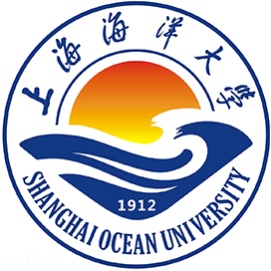 2
0
2
4
大学英语课程和选课说明
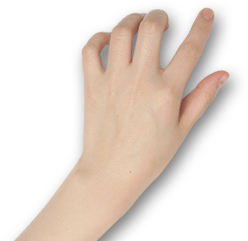 外国语学院  大学外语教学部   杨德民
一
课程概况
大学英语课程介绍
课程介绍
二
选课说明
三
操作导航
四
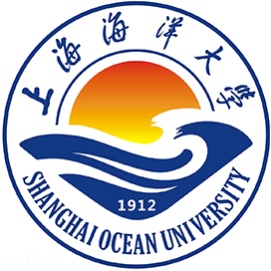 课程概况
一
需修满最低8学分大学外语类课程。第一学期安排4学分课程，第二学期安排4学分课程。
1
2
普通（基础）班
英语课程
提高班
英语课程
新生英语分级考试成绩低于基准线的同学，参加普通班上课，不参与选课。相关课程系统自动植入课程表。

课程：
基础英语读写 I，2 学分
基础英语听说 I，2 学分
共计4学分。
新生英语分级考试成绩高于基准线的同学，选修提高类英语课程。


课程：
7门课程，每门课2学分
每周各一次课（两节）

从上述课程中选学两门课程
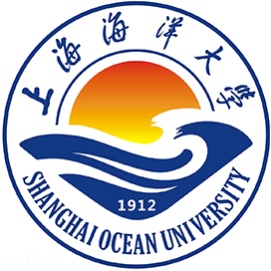 课程简介
二
（一）培养牢固语言和文化基础的
普通班课程
基础英语读写 (I)
基础英语听说 (I)
课程侧重基础听说读写译综合能力的培养。两门课程组合上课，共计4学分。
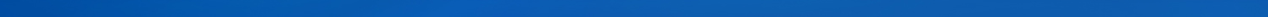 （二）丰富多彩的提高班课程
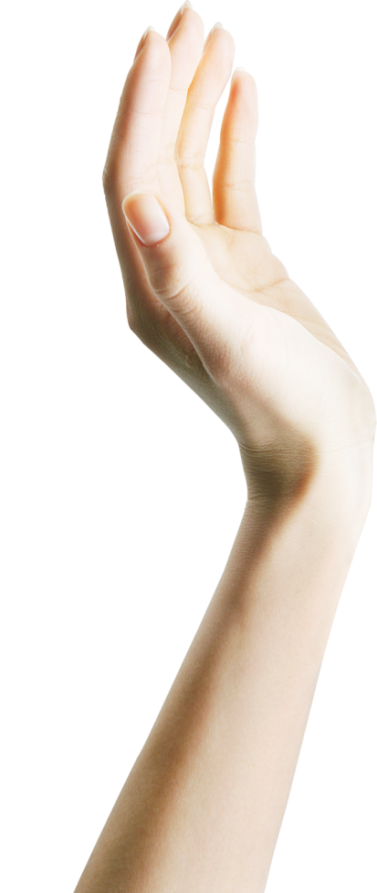 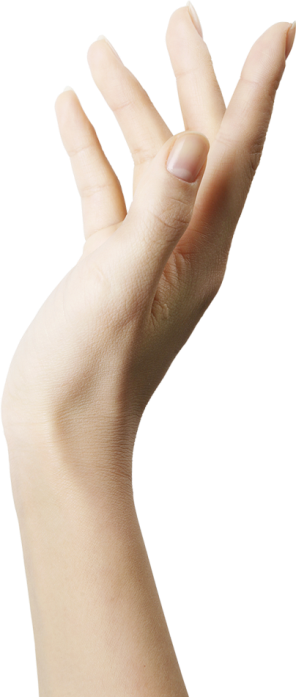 听说技能类
笔译与口译类
社会文化、商务、报刊选读类
学术英语类
兼顾语言强化、文化背景、技能提升、就业升学等领域内方方面面的个性化需求
[Speaker Notes: 版权声明：300套精品模板商业授权，请联系【锐旗设计】:https://9ppt.taobao.com，专业PPT老师为你解决所有PPT问题！]
提高班英语类课程介绍
（按课程号先后排序）
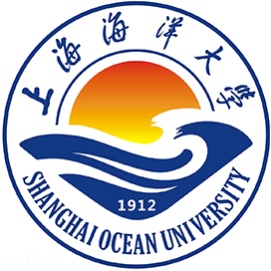 1. 学术英语阅读与写作 (I)
研学英语类学术文本，培养和提高学习者的阅读技能和学术写作水平，实用性强。

本课程为2学分，每周一次课。
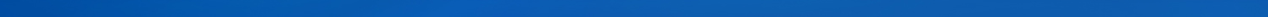 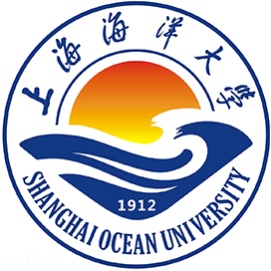 学术英语阅读与写作系列课程
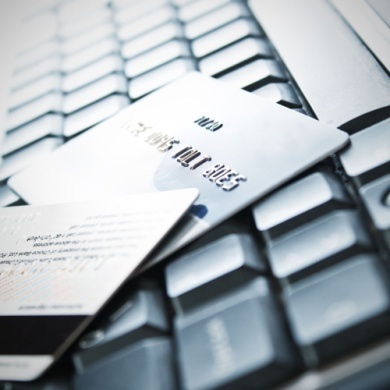 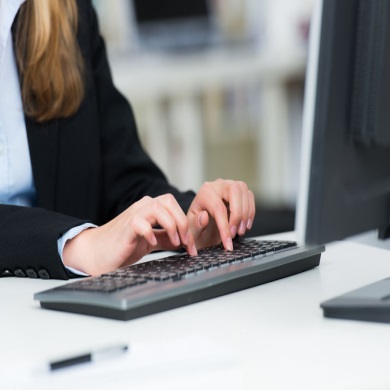 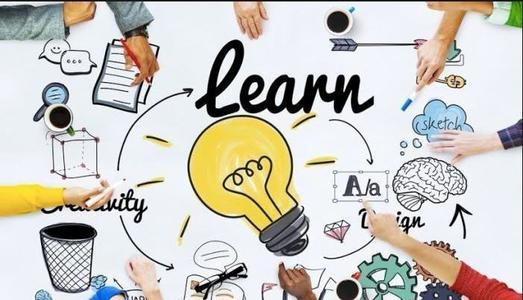 学术英语阅读与写作 I大一第一学期开设
（提高班）
学术英语阅读与写作 II

大一第二学期开设
（提高班）
高级学术英语阅读与写作

大二及高年级选修
（各学院按需开设）
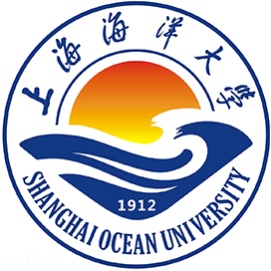 2. 英语视听说 (I)
课程目的：提高听力理解能力+口头表达能力
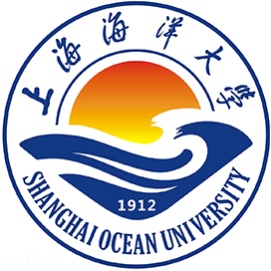 英语视听说系列课程
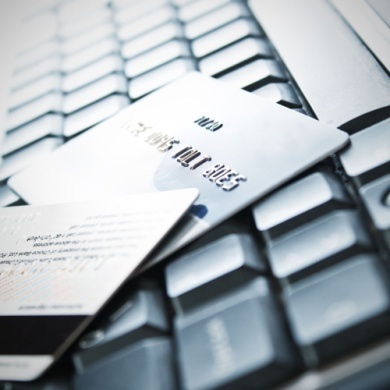 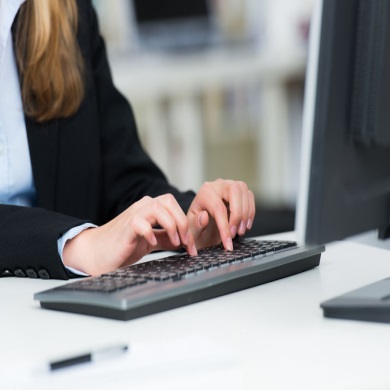 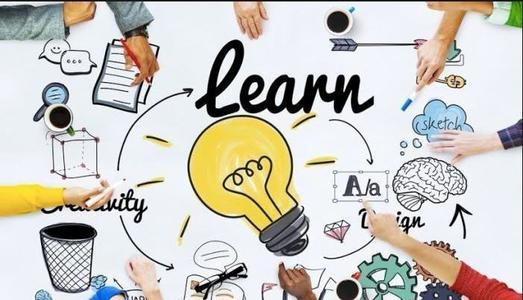 英语视听说（I）
大一第一学期开设
（提高班）
英语视听说（II）

大一第二学期开设
（提高班）
高级英语视听说

大二及高年级选修
（各学院按需开设）
信息网络授课模式
IT network-based Teaching and Learning Environment
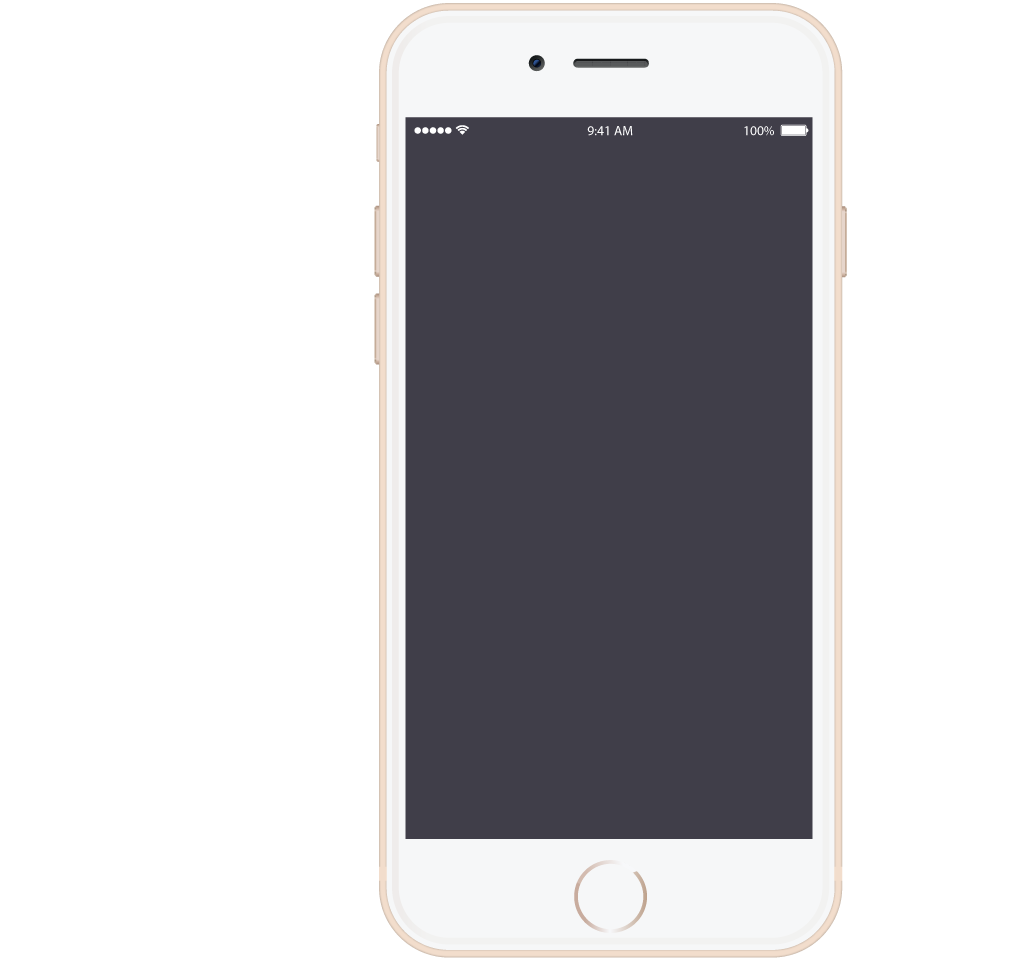 钉钉课程平台
U校园智慧电子教材
组建班级 专属教学圈
电子化课程通知
班级互动
课前课后任务作业等
在线视听作业
电子教材
自主学习平台
itest云测试平台
TBL 互动授课
四六级考试模考练习。
新生入学分级考
期末在线无纸化机考
定题口语考试
演讲、卡拉ok互动
电影配音（Utalk实训平台）
丰富多彩的课堂内容
充分利用网络多媒体网络，引入高质量外研社平台资源，打造立体化课程平台和趣味性的在线学习社区。
3. 英汉笔译 (I)
对接学院MTI硕士课程
1
理论联系实际
2
注重实用性
3
在比较和鉴别中提高
4
4. 英汉口译 (I)
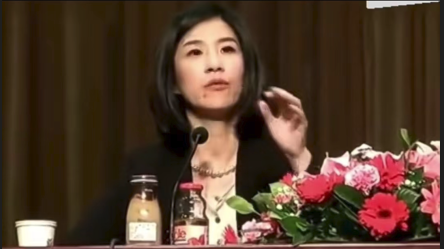 引领你习得口译的技能和技巧

带领你感受译者的风采和魅力
5. 美国社会与文化
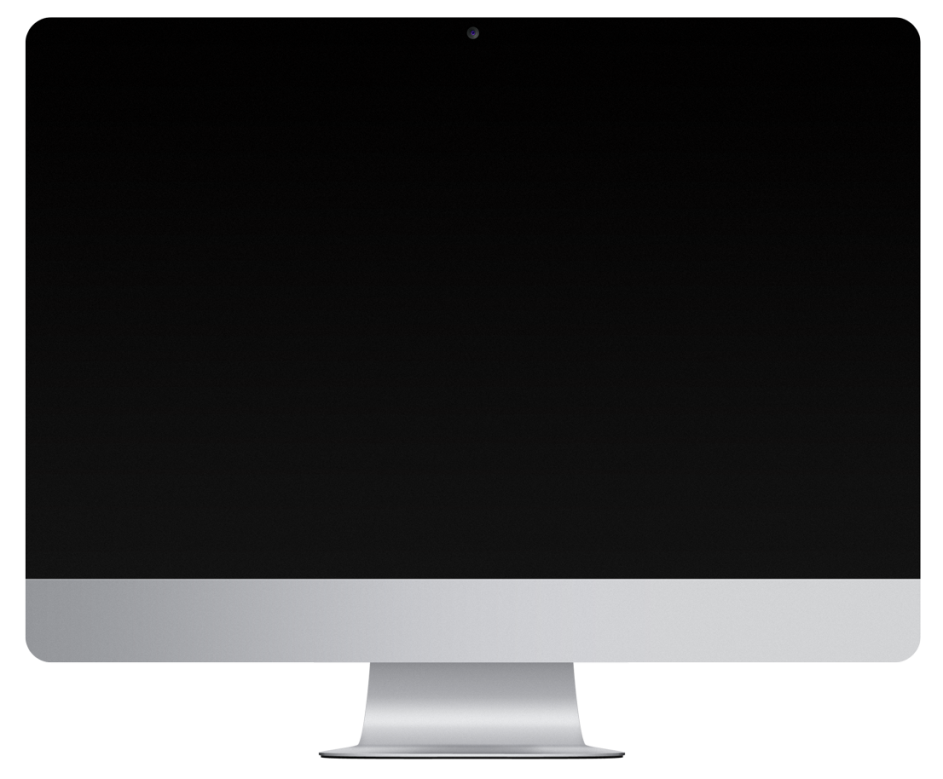 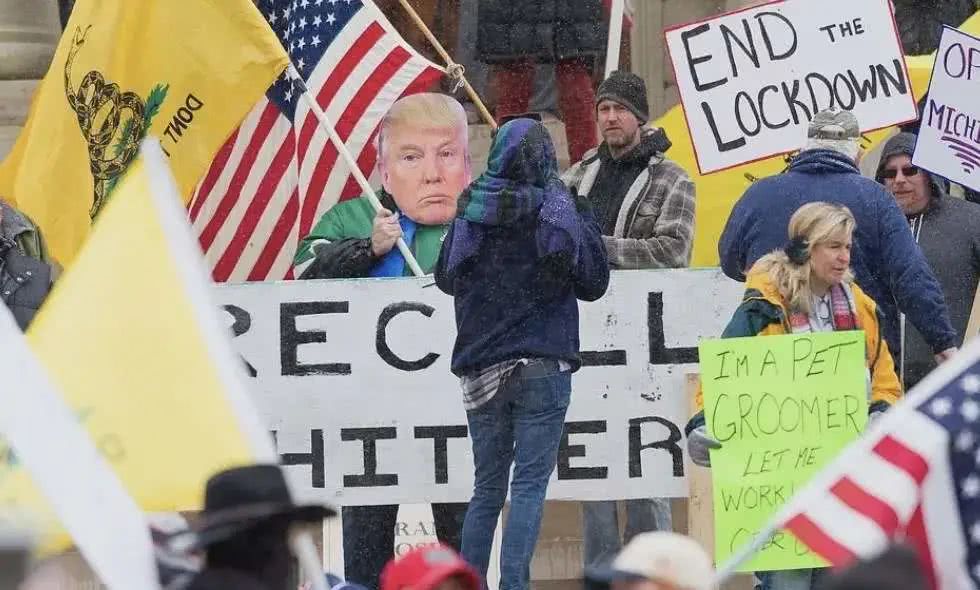 对分课堂教学模式
教师讲解章节要点+学生演讲、讨论分享
美国影视剧资源为辅助
商务英语是一种专门用途英语,满足学生提高商务英语技能的需求，即英语技能+商务技能，有别于通用英语。
ESP
将国际商务活动的真实内容引入课堂教学，素材真实、生动，涵盖丰富多彩的国际商务内容。
商务
特色
实践
导向
突出任务式、体验式的教学活动设计，鼓励学习者在交际任务过程中复用所学语言知识，提高交际能力。
6. 商务英语 (I)
1、基于英美报刊进行大量文本细读。
2、以纸媒为主，兼及网络媒体，关注最的时事新闻。
3、会用四分之一的课时介绍报刊出版常识。
7. 英语报刊选读
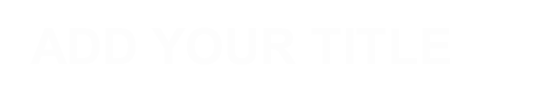 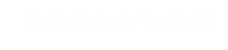 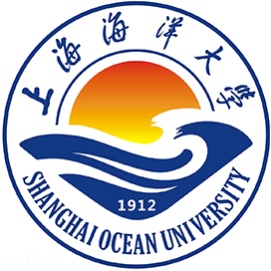 选课说明
！！三组的上课时间不同，请对应同组内的时段选课！！
三
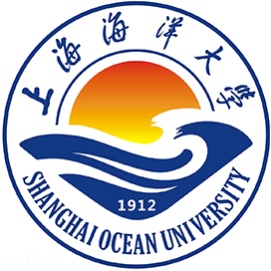 选课群体：提高班同学
选课时间： 9月22日 上午8:00-12:00
选课路径： URP教务管理系统
请按所属专业、按对应时段、在规定时间内完成选课
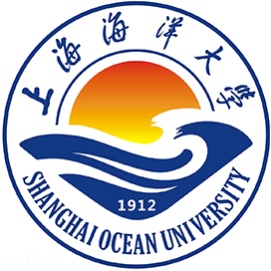 操作导航
四
（1）学生用学号登录，初始密码为身份证后6位。
路径：校园网主页（https://www.shou.edu.cn/）
→教育教学→本科生教育→应用系统→
URP教务管理系统→ 选课管理。
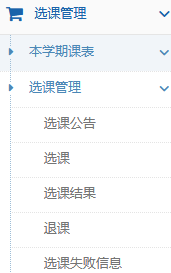 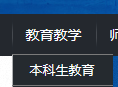 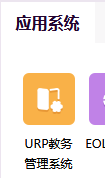 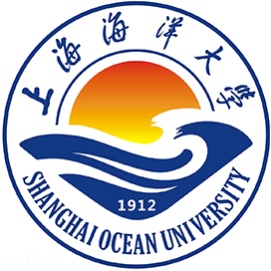 选课指南
（2）进入选课界面，选择“自由选课”，输入课程号等信息，查询。
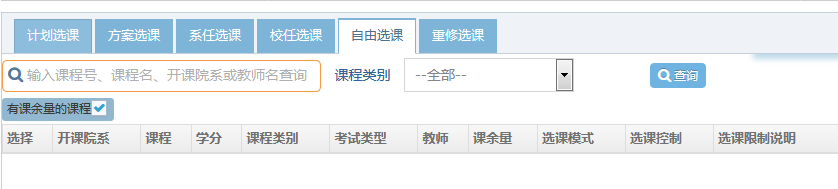 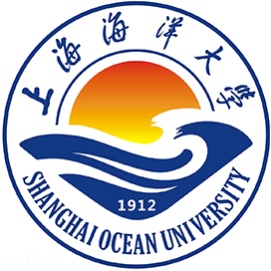 选课指南
（3）核对所选课程的课程号、课序号、课程名，确定选择的话，点击选择框。
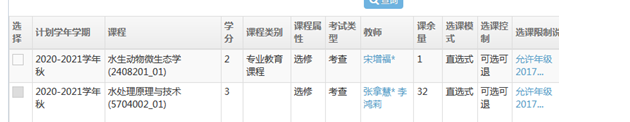 该处数字表示：课程号_课序号
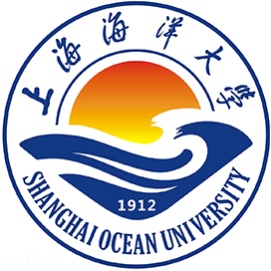 选课指南
（4）提交后，会显示选课成功。
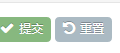 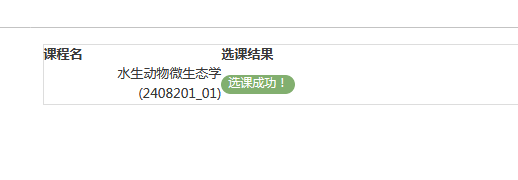 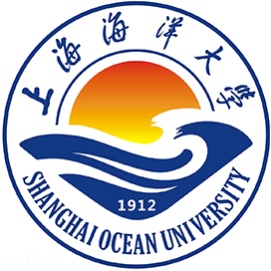 选课指南
（5）选课结束后，在URP教务管理系统→ 选课管理→ 本学期课表中查询。
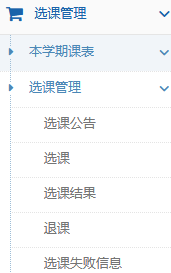 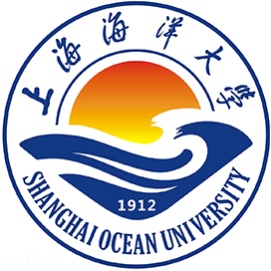 选课指南
（6）课程表示例：如下图所示。
  例： 临3110：第三教学楼一楼110教室；
          临A103：公共实验楼A楼103实验室。
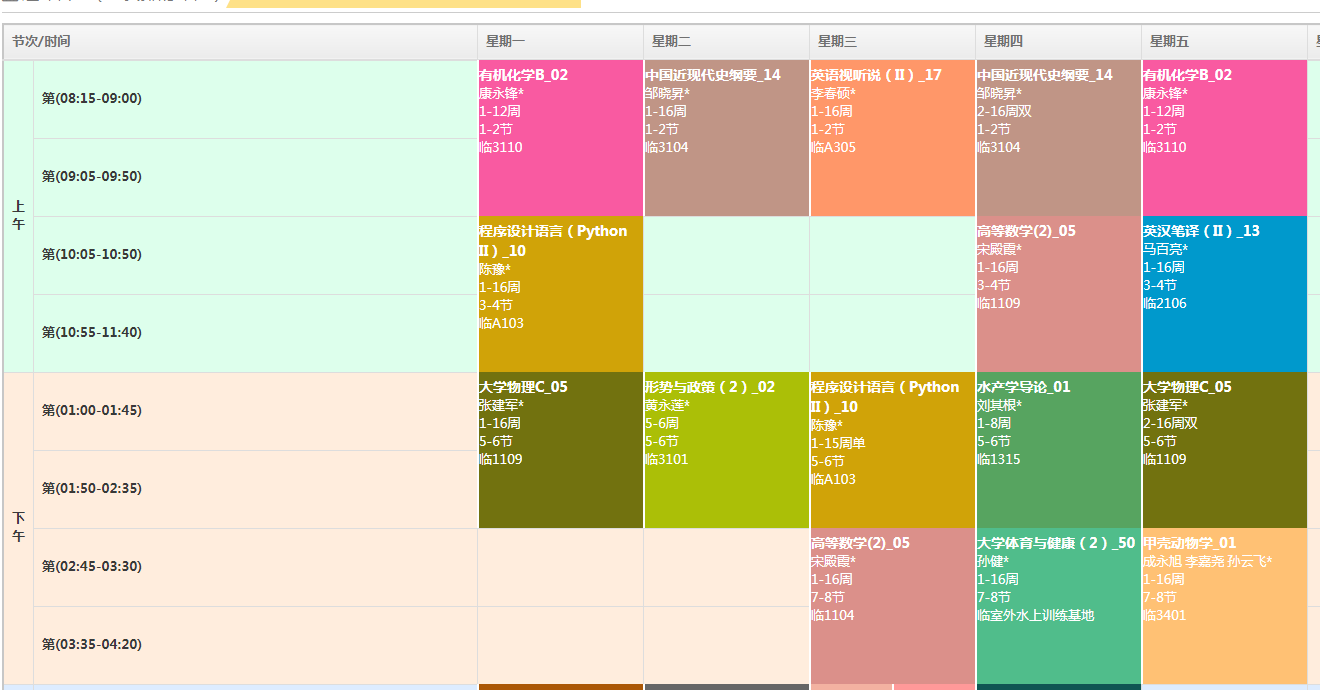 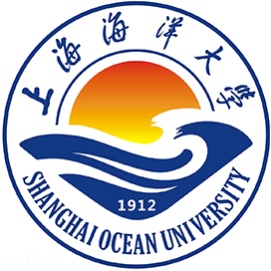 （7）教务处：本科教学信息网，请常时关注。
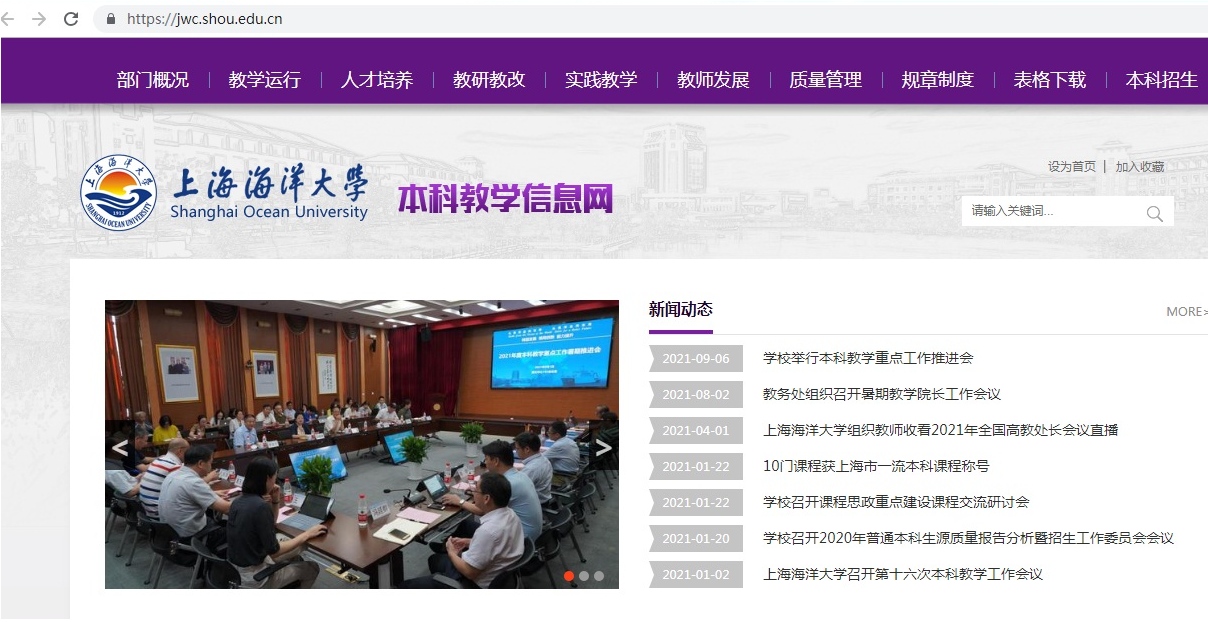 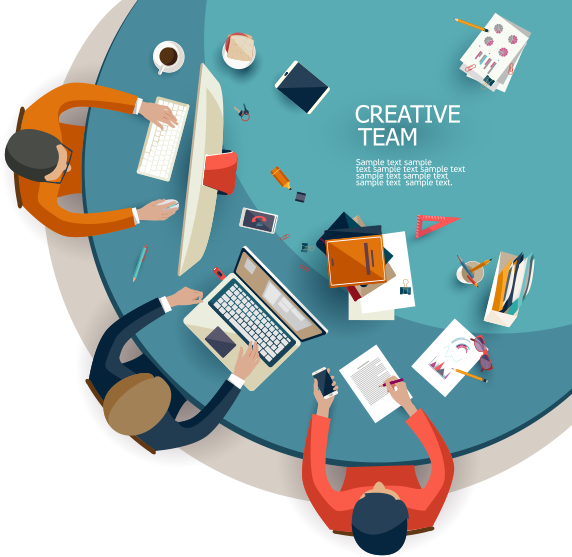 2024级
Enjoy Your Campus Life